Základy práce s informačními zdroji pro bc. studenty MVZ221
Mgr. Dana Mazancová, DiS.
Brno, 24. 10. 2018
Osnova lekce:
 Kontrola úkolu, diskuse
 EBSCO Discovery Service
 Elektronické knihy
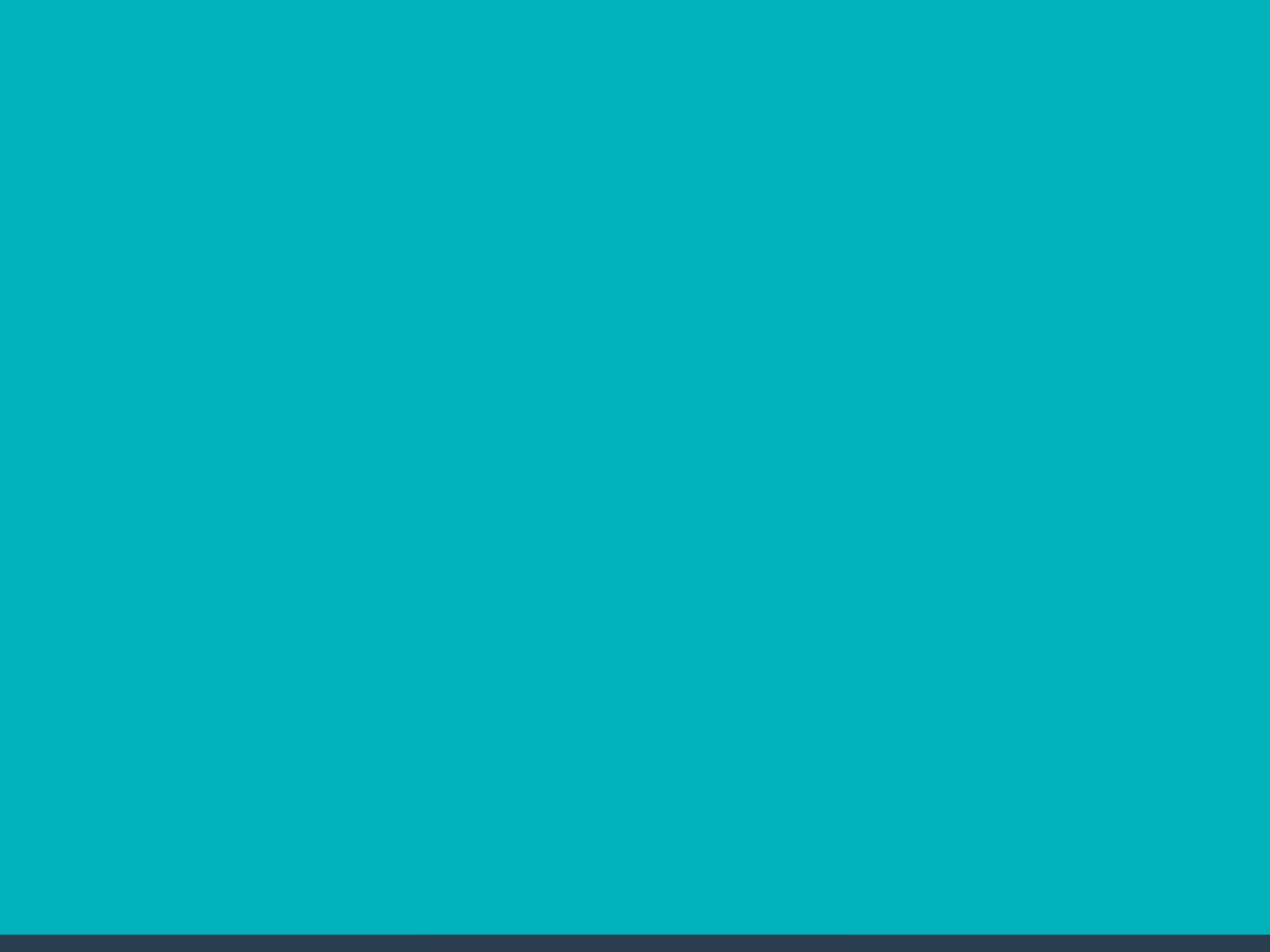 Kontrola úkolu, diskuse
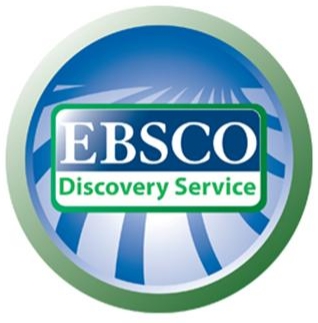 discovery.muni.cz
EBSCO Discovery Service
Na základě jednoho vyhledávacího  dotazu  
     umožňuje prohledávat více zdrojů současně v  
     rámci jednoho rozhraní

 Podpora vzdáleného přístupu

 Producent fa EBSCO
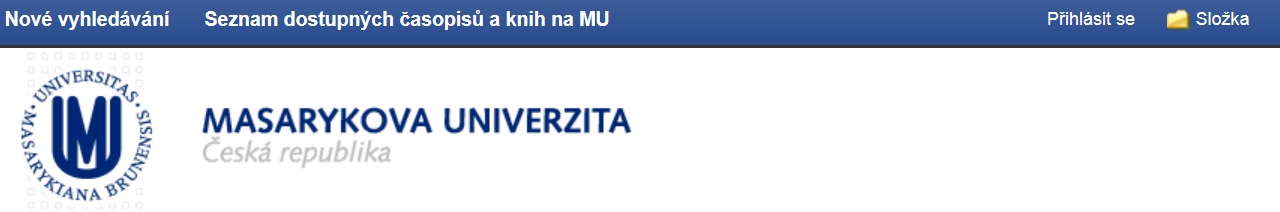 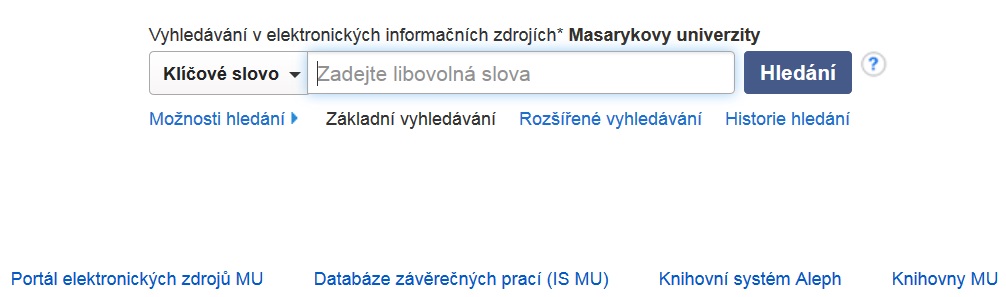 EBSCO Discovery Service
Umožňuje prohledávání:
 Souborného katalogu knihoven MU
 Univerzitních databází
 Databází elektronických knih
 Závěrečných prací MU
 Volně dostupných zdrojů
Více informací o EDS
Můžete využít např. tento interaktivní tutoriál
EBSCO Full Text Finder
Pokud v databázi není obsažen plný text  
     dokumentu, tak je prostřednictvím této   
     služby nabídnuto jeho dohledání v jiném 
     zdroji (databázi, katalogu, vyhledávači)
Seznam dostupných časopisů a knih na MU
Umožňuje zjistit, zda má MU přístup k 
     elektronické verzi zadaného časopisu nebo  
     knihy

 Je propojen s technologií A-to-Z Link Resolver  
     (EBSCO Full Text Finder)
Seznam dostupných časopisů a knih na MU
Seznam dostupných časopisů a knih na MU
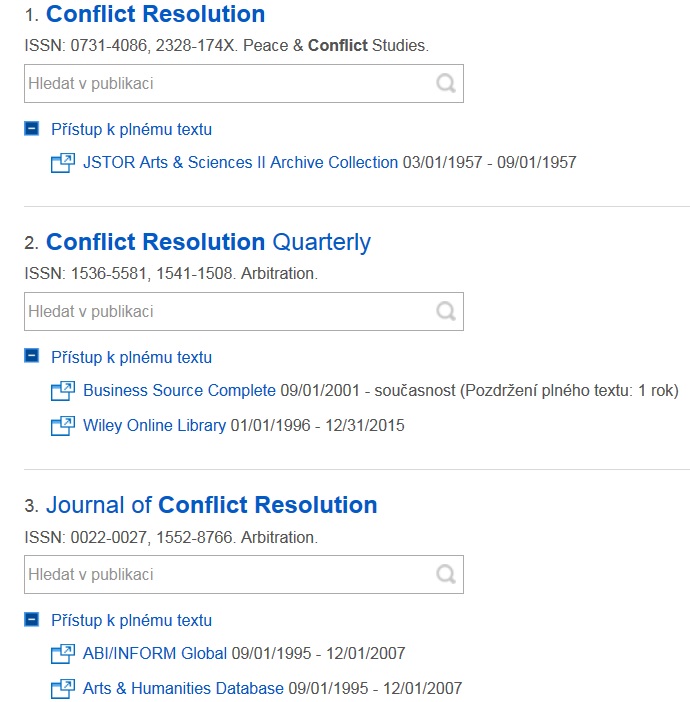 Seznam dostupných časopisů a knih na MU
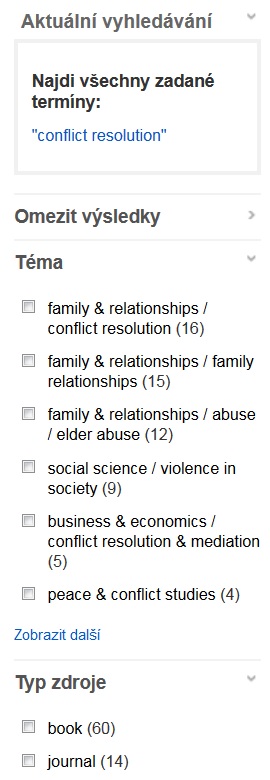 Seznam dostupných časopisů a knih na MU
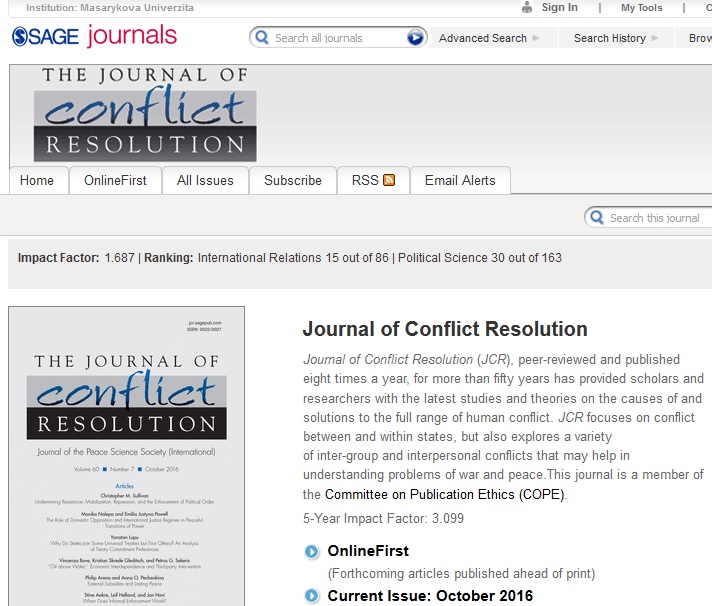 Seznam dostupných časopisů a knih na MU
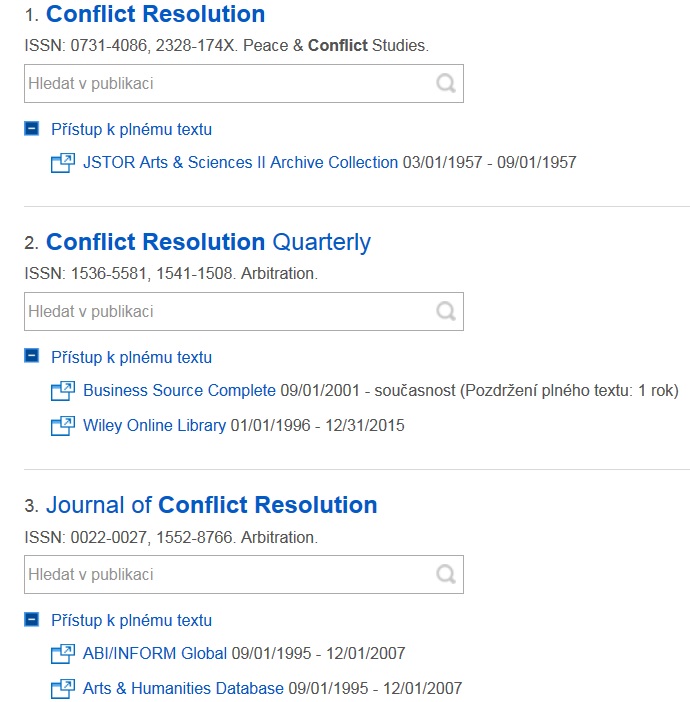 Seznam dostupných časopisů a knih na MU
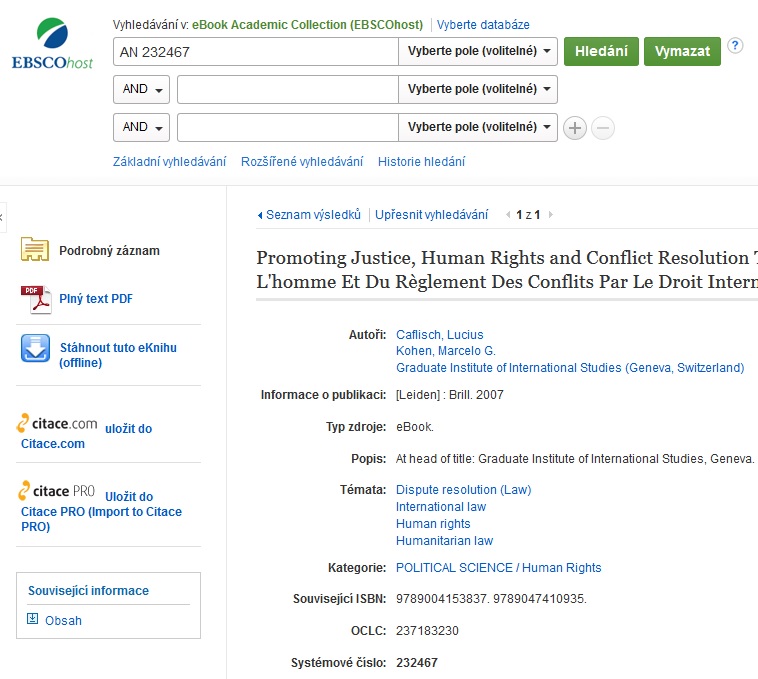 Prolinkování k plnému textu do databáze EBSCO eBook Academic Collection
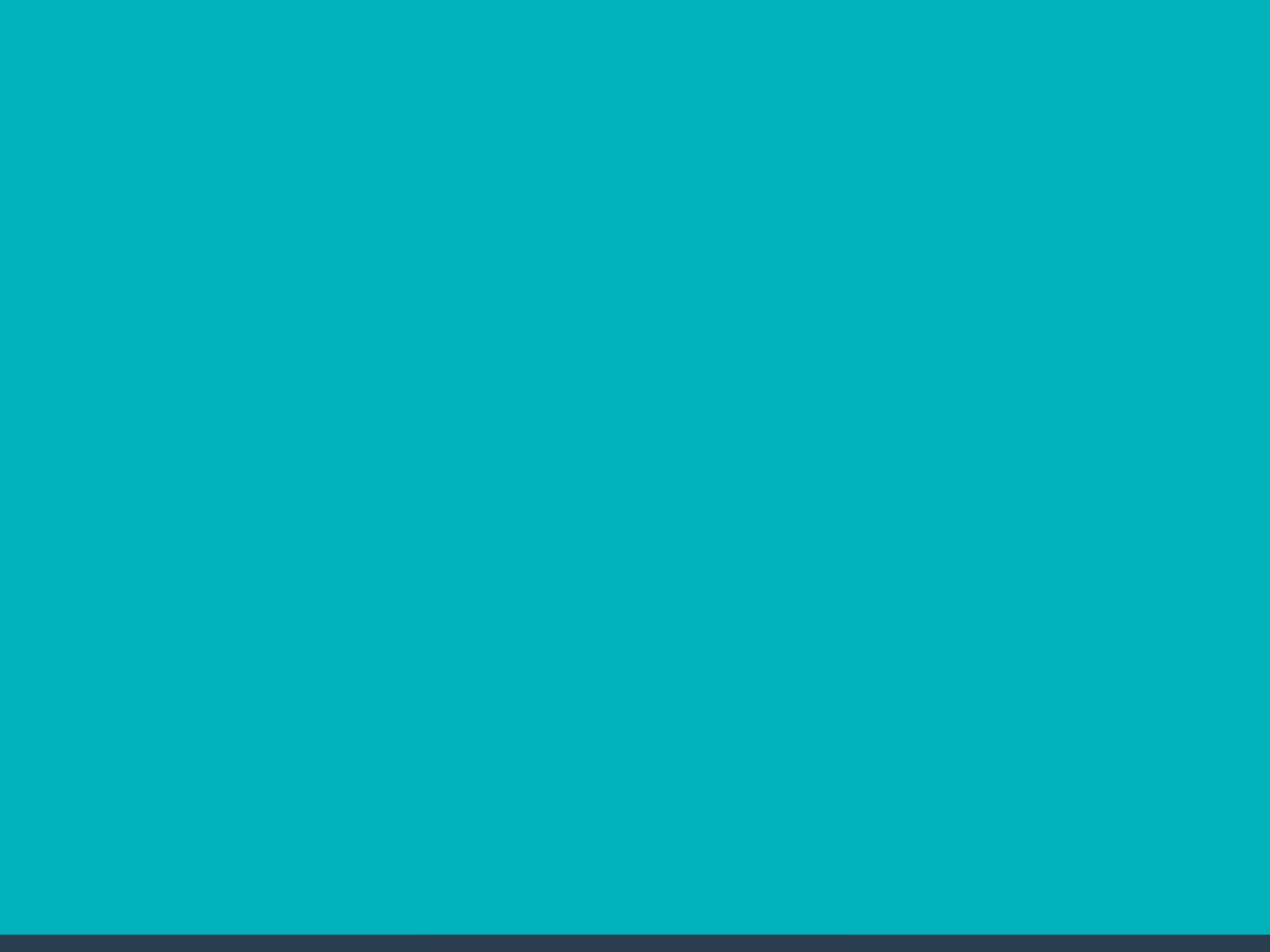 Elektronické knihy
EBSCO eBook Academic Collection
Multioborová kolekce e-books pro MU na rok 2018
Více než 160.000 e-knih
Ukládání do složky (pro trvalé uložení je zapotřebí si založit účet v db EBSCO)
Offline čtení přes Adobe Digital Editions
Sdílení s dalšími uživateli
Import do Citace.com a EndNote Web
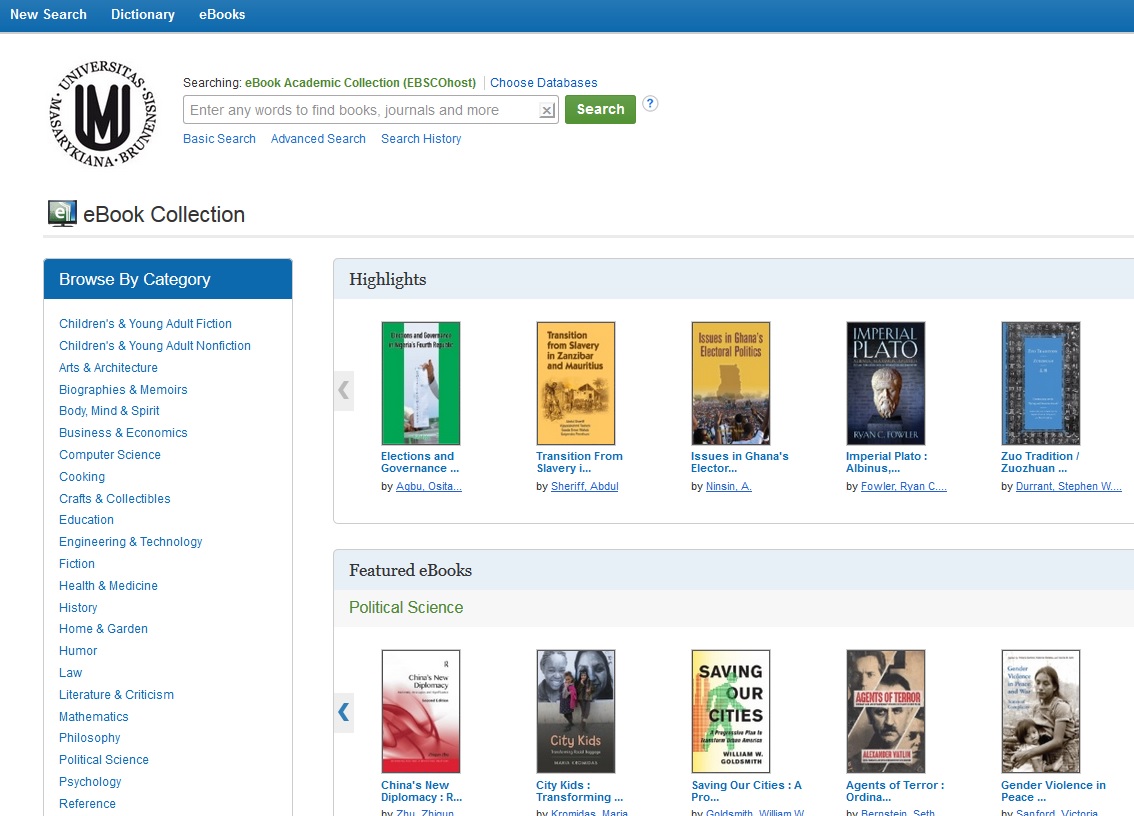 Výpůjčka e-knih - Adobe Digital Editions
Ke stažení (vypůjčení) e-knih je potřebné 
 nainstalovat do počítače Adobe® Digital Editions 
 a aktivovat AdobeID 

 E-knihy lze stáhnout do kteréhokoliv 
zařízení,  které podporuje Adobe® Digital Editions 

 Možnost číst knihy na zařízení s OS Android  
     (Android market) a iPad
Adobe Digital Editions
Adobe Digital Editions - otevřená kniha
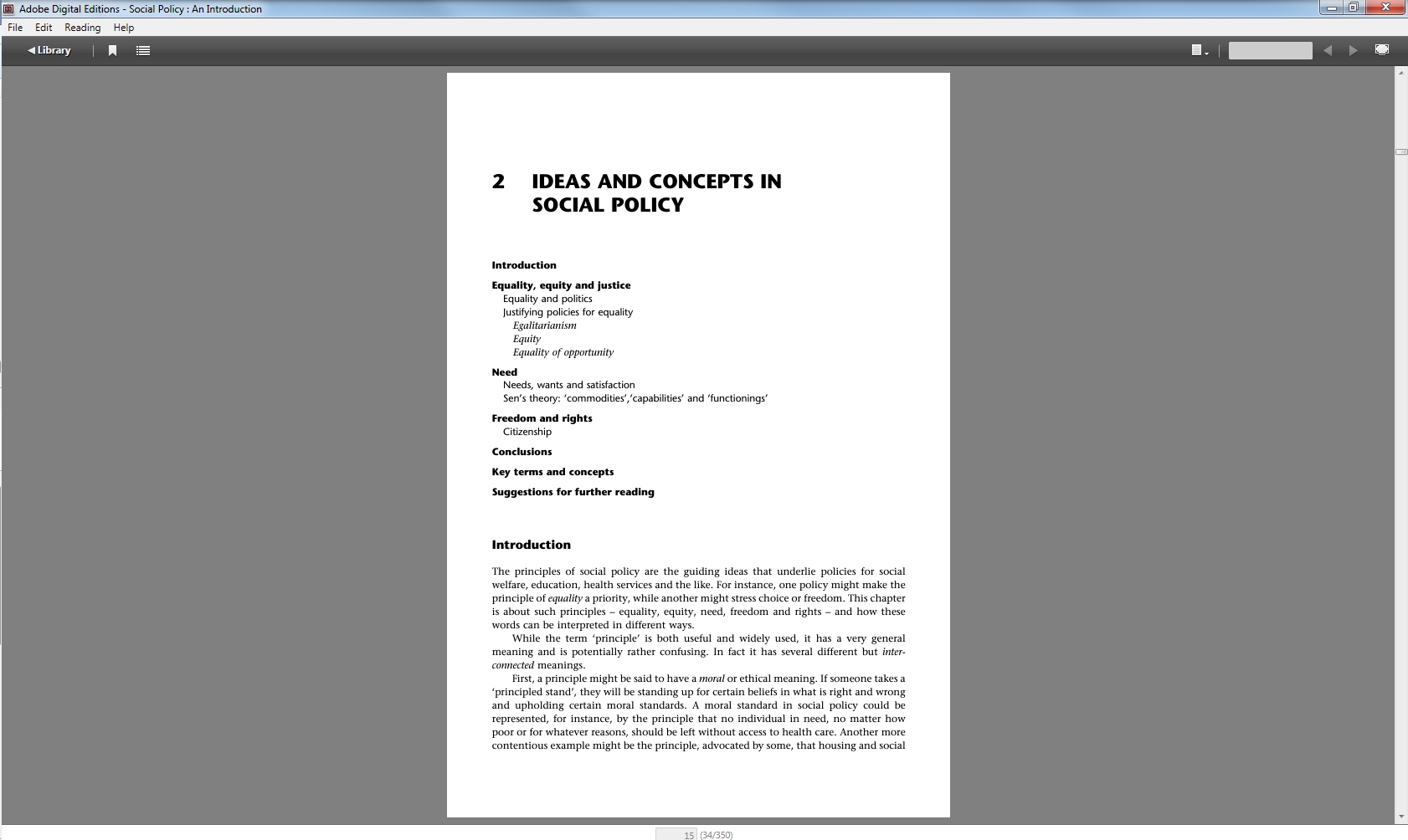 Sage Knowledge
Více než 1700 e-knih
Vydavatelství Sage Publications
 kolekce:
 Counseling and Psychotherapy - nově od 2018 
 Geography, Earth & Environmental Science - nově od 2018 
 Health and Social Care
 Media, Communication & Cultural Studies - nově od 2018 
 Politics and International Relations
 Psychology
 Sociology
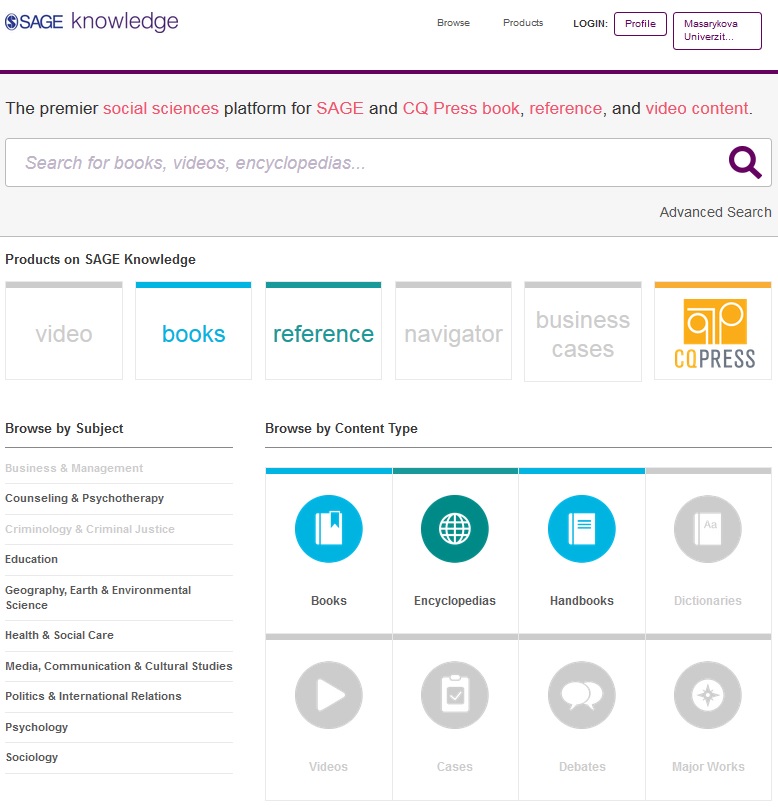 Taylor&Francis
Máme zakoupeno cca 80 e-knih z 
     oblasti mediálních studií a žurnalistiky a 
     environmentálních studií

 Do konce roku 2018 je kolekce rozšířena o    
     dalších 5400 e-knih (z let 2011-2017).
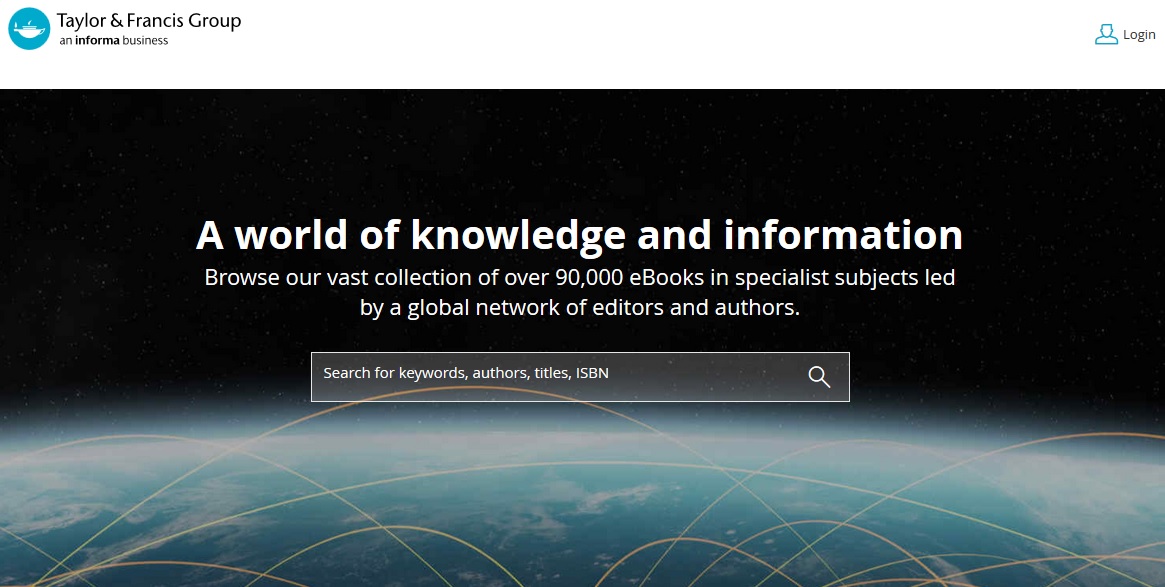 eReading.cz – trvalá výpůjčka e-knih
České odborné e-knihy
Seznam dostupných českých eknih a návod na využití služby naleznete na stránkách knihovny FSS
Podmínka pro využití je registrace čtenáře na portálu eReading.cz
Podporované formáty knih: pdf, kindle, epub
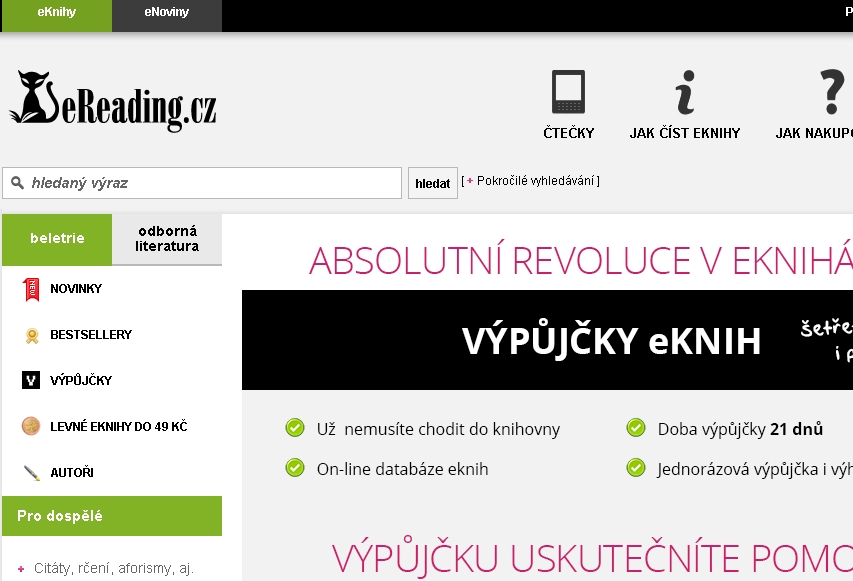 Gale Virtual Reference Library
Knihy převážně encyklopedického charakteru
Cca 40 e-knih
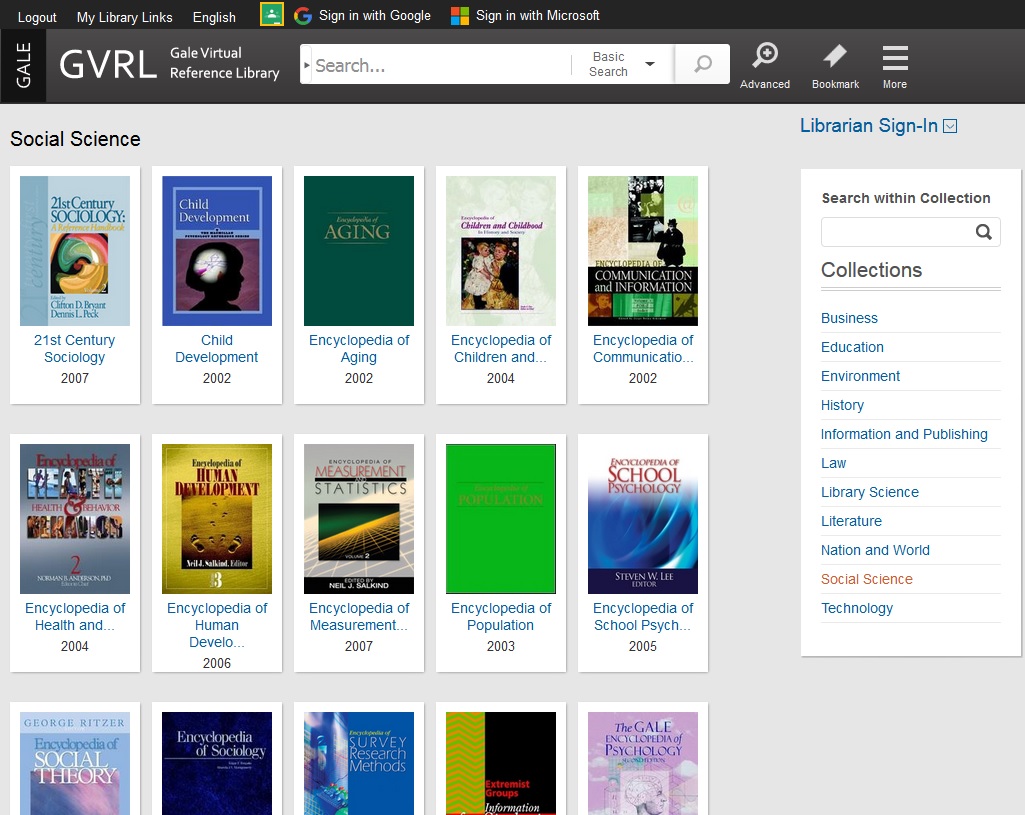 Demand Driven Acquisition (DDA)
kolekce knih (cca 200 000 titulů)
 uživatelé si vybírají na základě vlastních požadavků
 po 5 minutách mohou poslat knihovníkům požadavek na nákup
 výhodou je téměř okamžitá dostupnost knihy (pokud je daný požadavek schválen)
 Více na webu knihovny v sekci E-knihy na 1 kliknutí
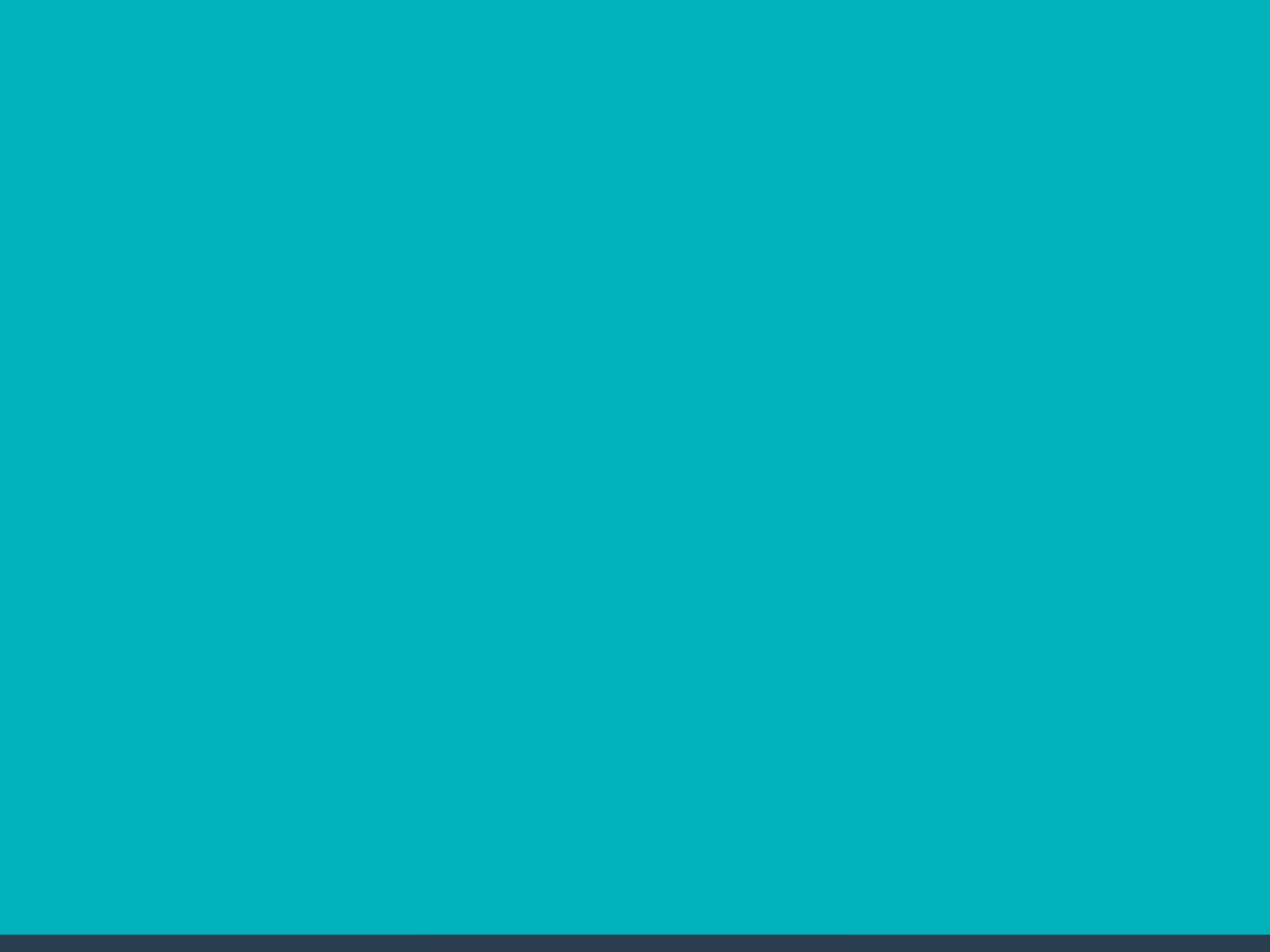 Shrnutí
EBSCO Discovery Service
Umožňuje vyhledávat ve více zdrojích 
     současně

 Seznam dostupných časopisů a knih na MU -   
     ověření, zda MU má přístup k zadanému  
     titulu časopisu nebo knihy

 EBSCO Full Text Finder - umožňuje 
     prolinkování k plnému textu
EBSCO eBook Academic Collection
 Multioborová databáze, více jak 160.000 e-knih

Sage Knowledge
 Více než 1700 e-knih od vydavatele Sage Publications

Gale Virtual Reference Library
 Multioborová databáze, cca 40 e-knih

eReading.cz
 e-knihy v češtině
Návod eReading.cz [online]. [cit. 24-9-2018]. Dostupný z: http://knihovna.fss.muni.cz/ezdroje.php?podsekce=&ukol=2&subukol=1&id=53

 Informace z portálu ezdroje.muni.cz
Literatura
Děkuji Vám za pozornost

Mgr. Dana Mazancová, DiS.
mazancov@fss.muni.cz


infozdroje@fss.muni.cz